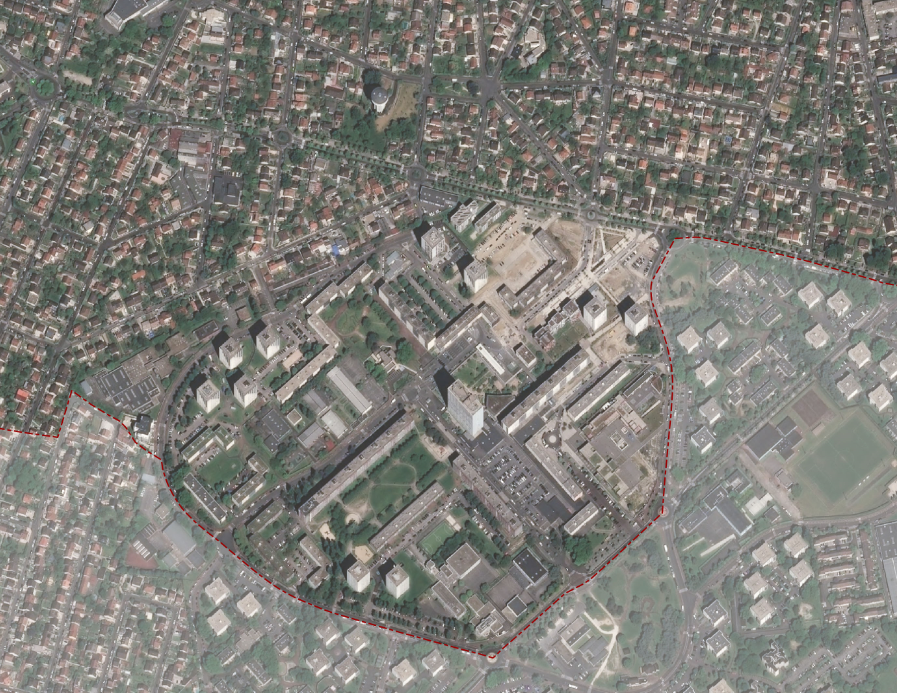 Le Bois L’Abbé
Le mercredi 22 mai à 19h30
Maison Pour Tous Joséphine Baker
Les membres du bureau
Elus					     Citoyens
ORDRE DU JOUR
Premier temps : présentation de la Carnavalcade.

- Second temps : atelier participatif sur le projet de brocante/troc qui aura lieu à la rentrée.
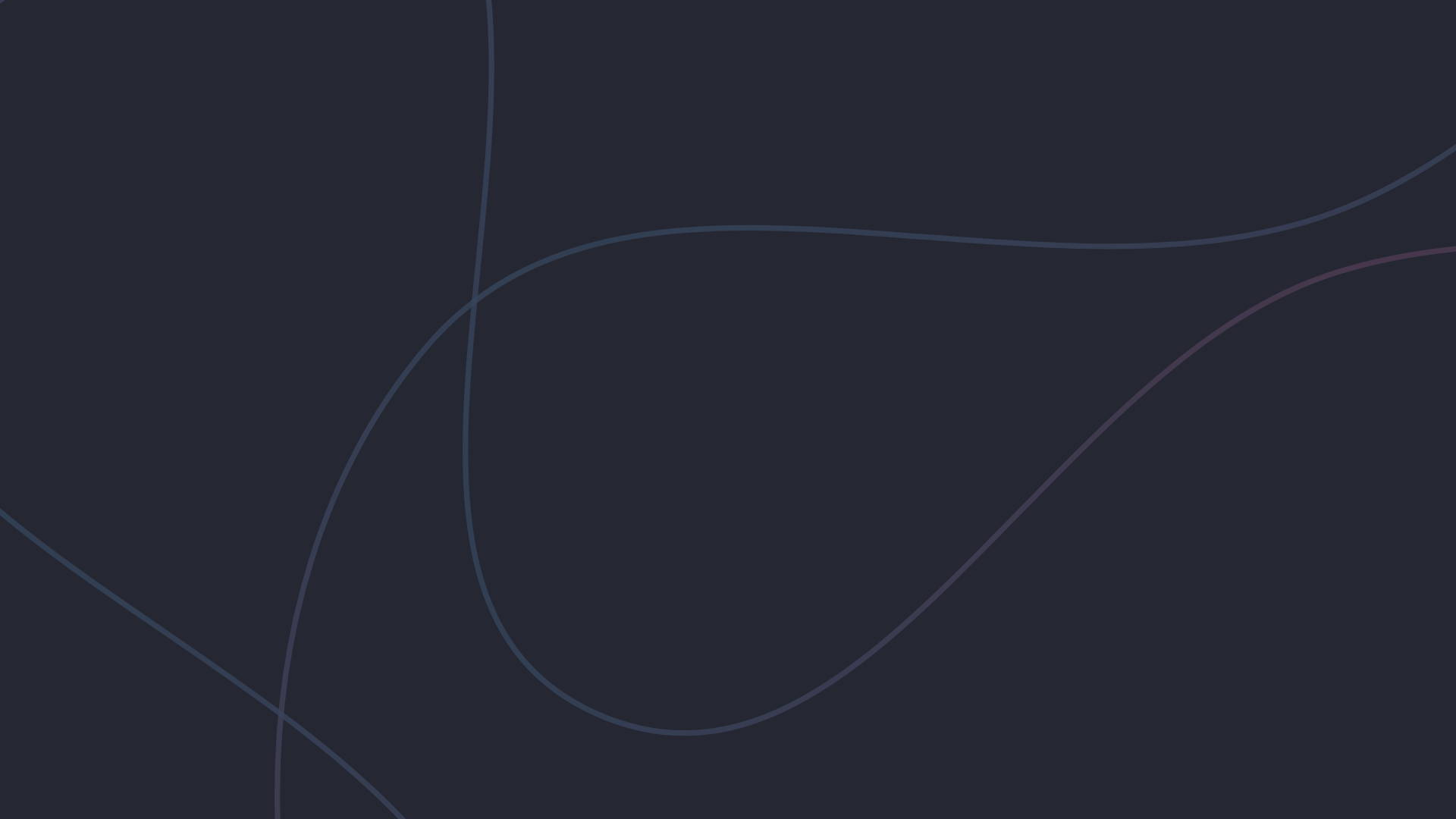 Jeux Olympiques et Paralympiques Paris 2024
Du 26 juillet au 11 août
Du 28 août au 8 septembre
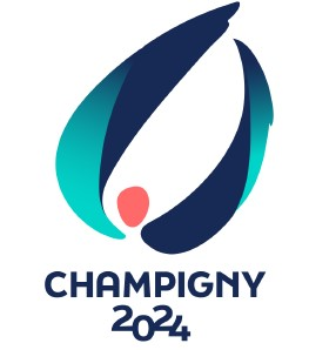 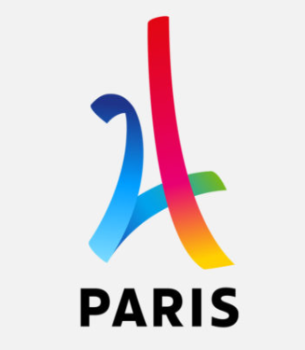 Présentation du projet Carnavalcade
Le 21 juillet : Un moment exceptionnel et historique : 

le passage de la flamme Olympique !
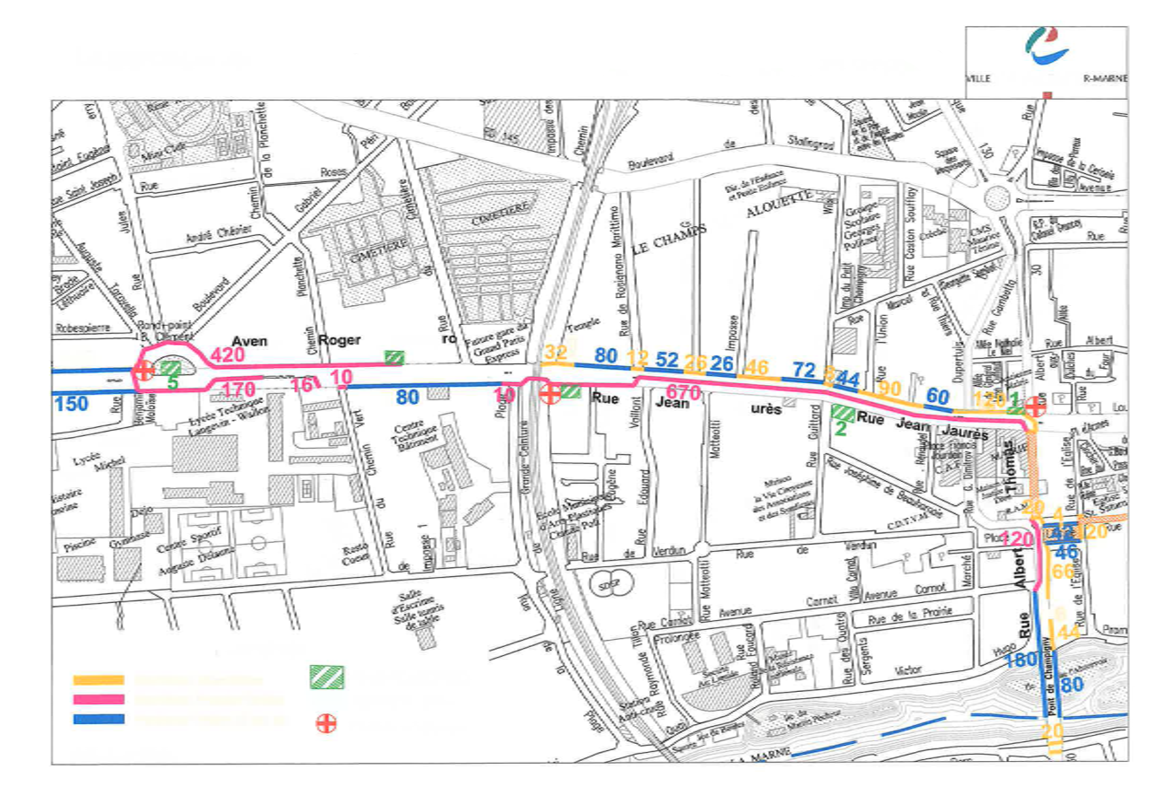 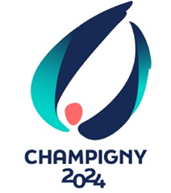 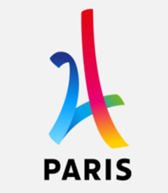 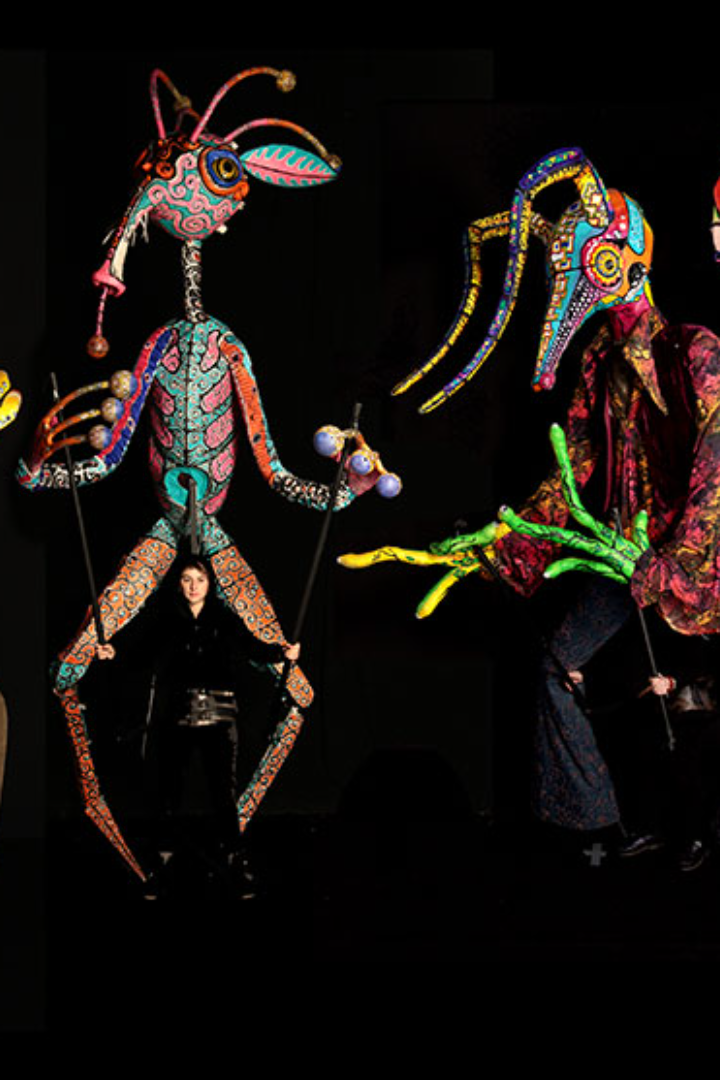 Ce qui se prépare…
Une grande Carnavalcade

 Populaire, festive et colorée
-  Préparée en amont avec les habitants, les MPT, les centres de loisirs, les structures 
    jeunesse, les clubs sportifs et les associations volontaires, 
-   5 marionnettes géantes, 
-  1 Zumba géante, 
-  les enfants des centres de loisirs costumés, 
-  Les associations sportives volontaires, 
-  Une fanfare et une batucada.
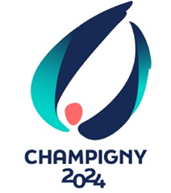 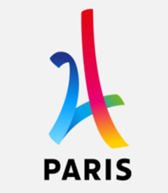 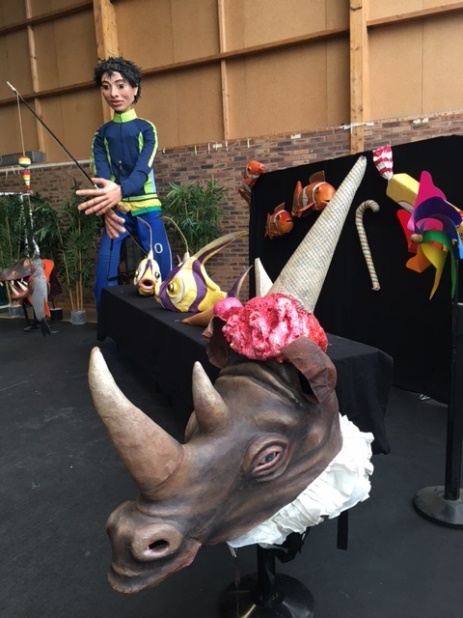 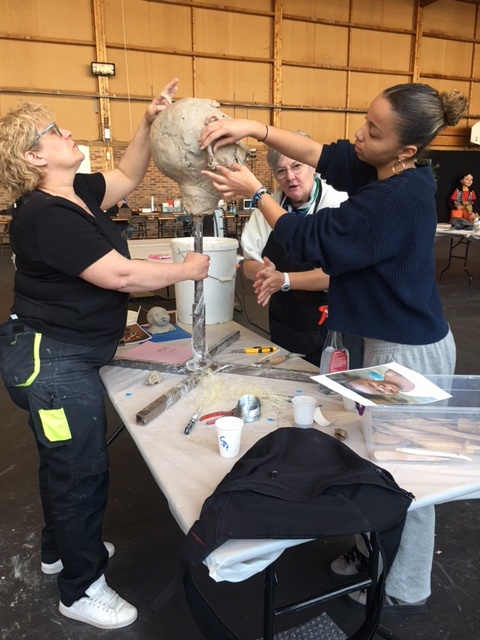 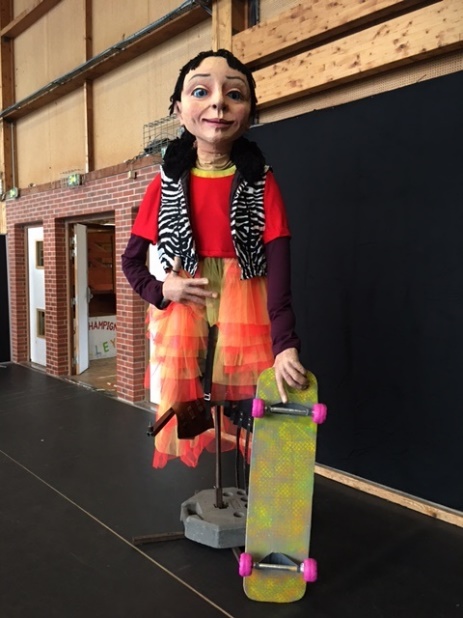 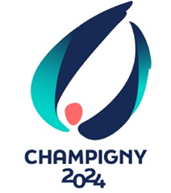 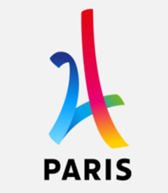 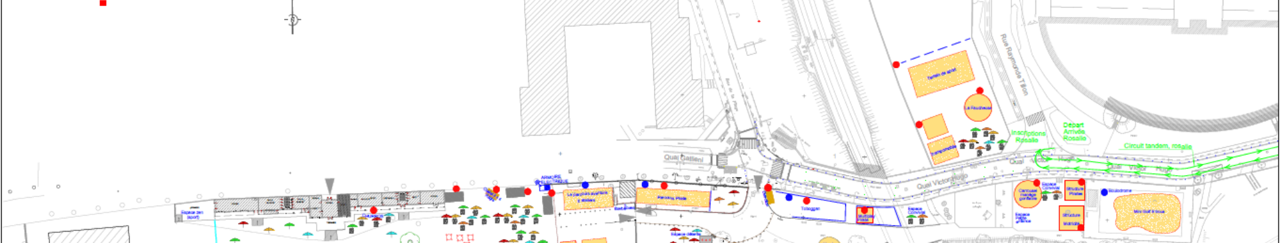 Ce qui se prépare…
Du 12 au 31 juillet : Champigny plage et le Club 2024
Retransmissions, démonstrations, expositions, boissons et nourriture, terrain de sport en sable…
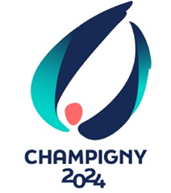 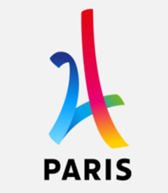 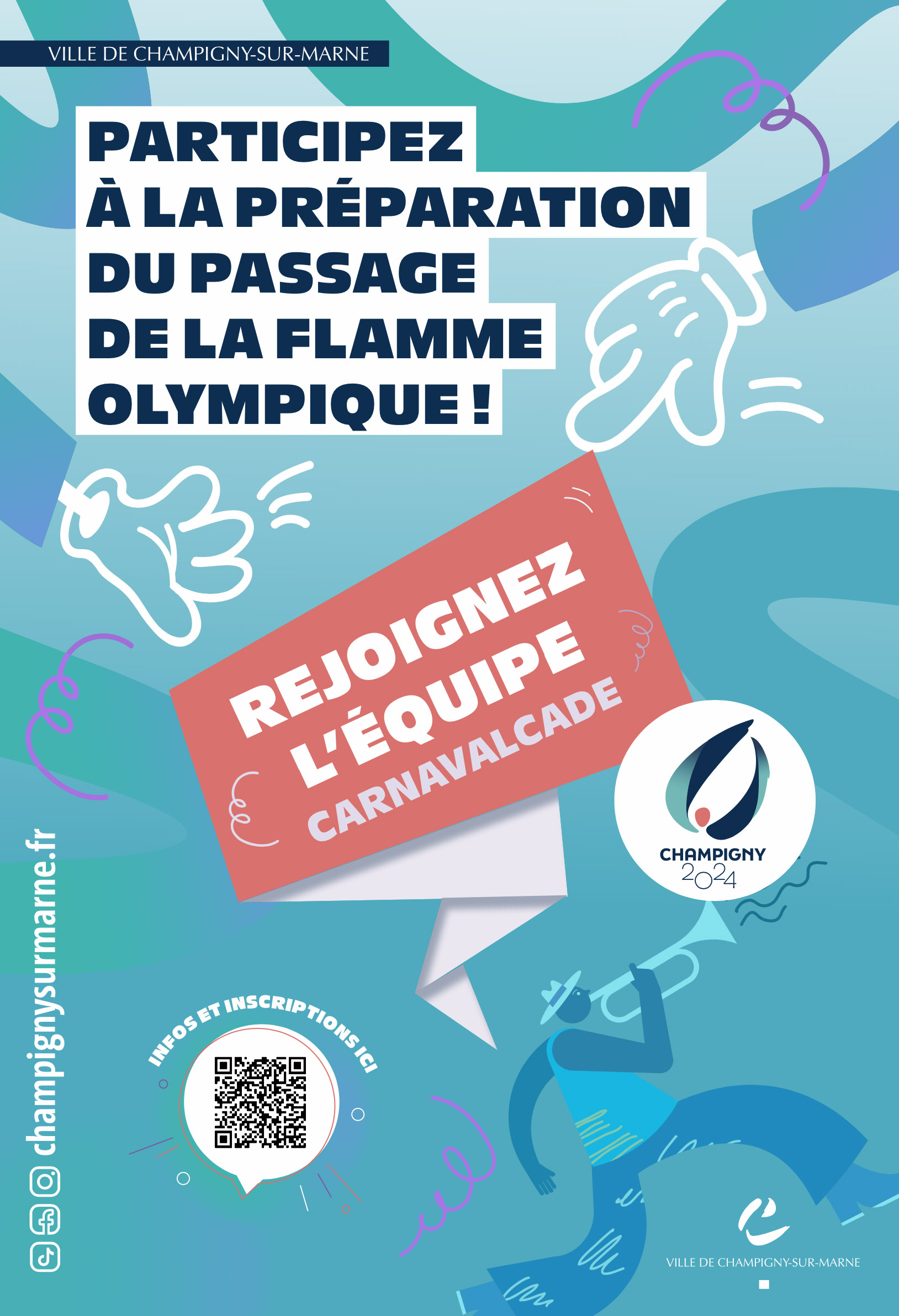 VOS TABLES RONDES et LEURS THEMATIQUES
Afin d’organiser la Brocante/Troc, nous vous proposons de travailler ce soir en groupe, sur 1 thème au choix (1h maximum) : 

1- La restauration

2- L’animation (sportive, artistique, manuelle, ludique)

3- L’organisation
Pour la suite…
Compte-rendu et présentation .ppt de ce soir disponible sur la plateforme « Je participe » dans les meilleurs délais : https://consultations.champigny-sur-marne.fr/


Contact : viedesquartiers@mairie-champigny94.fr
Merci de votre participation et de votre aide pour ranger la salle !
Répartition des compétences
Entretien de la voirie communale
Stationnement et circulation
Entretien des espaces intérieurs et extérieurs
Les  bailleurs sociaux
Entretien des espaces verts communaux
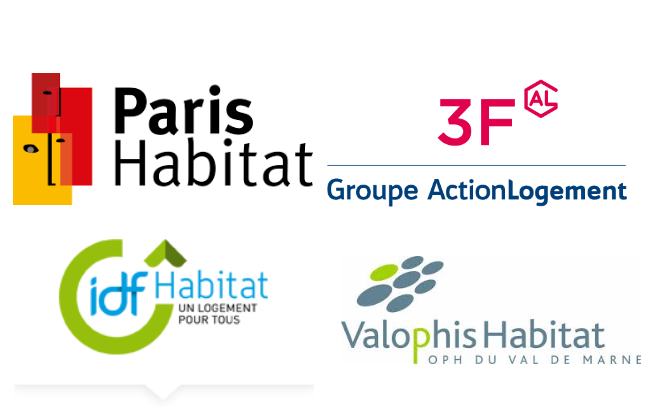 Sensibilisation des résidents
Construction et entretien des écoles
Police Municipale
Accompagnement des locataires
Animation du quartier
Répartition des compétences
Enlèvement et gestion des encombrants
Enlèvement et gestion des ordures ménagères
Entretien des espaces verts départementaux
Réseau et assainissement
Plan Local d'Urbanisme Intercommunale (PLUI)
Gestion et entretien des lycées
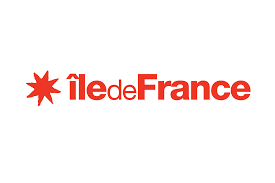 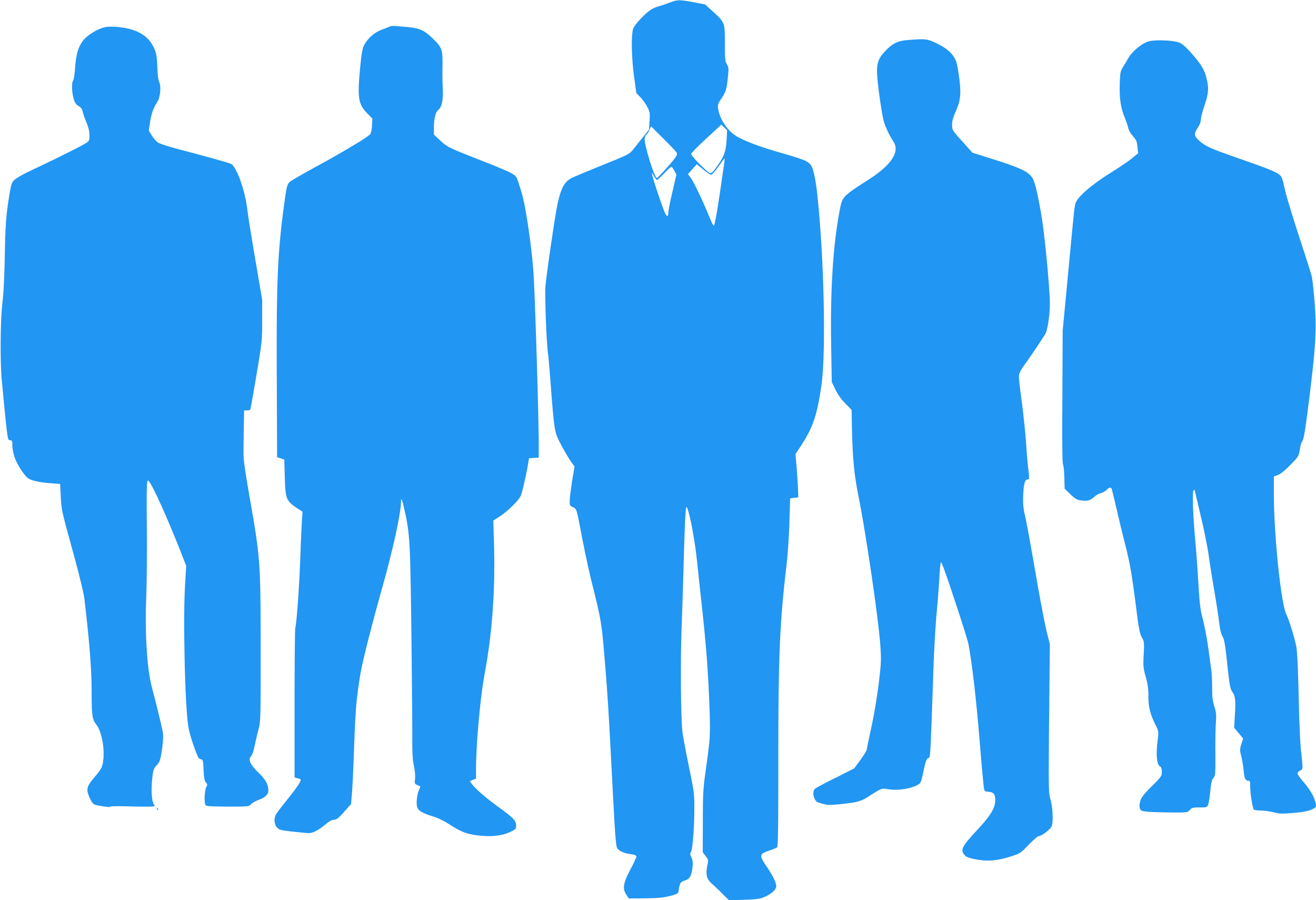 Formation et emploi
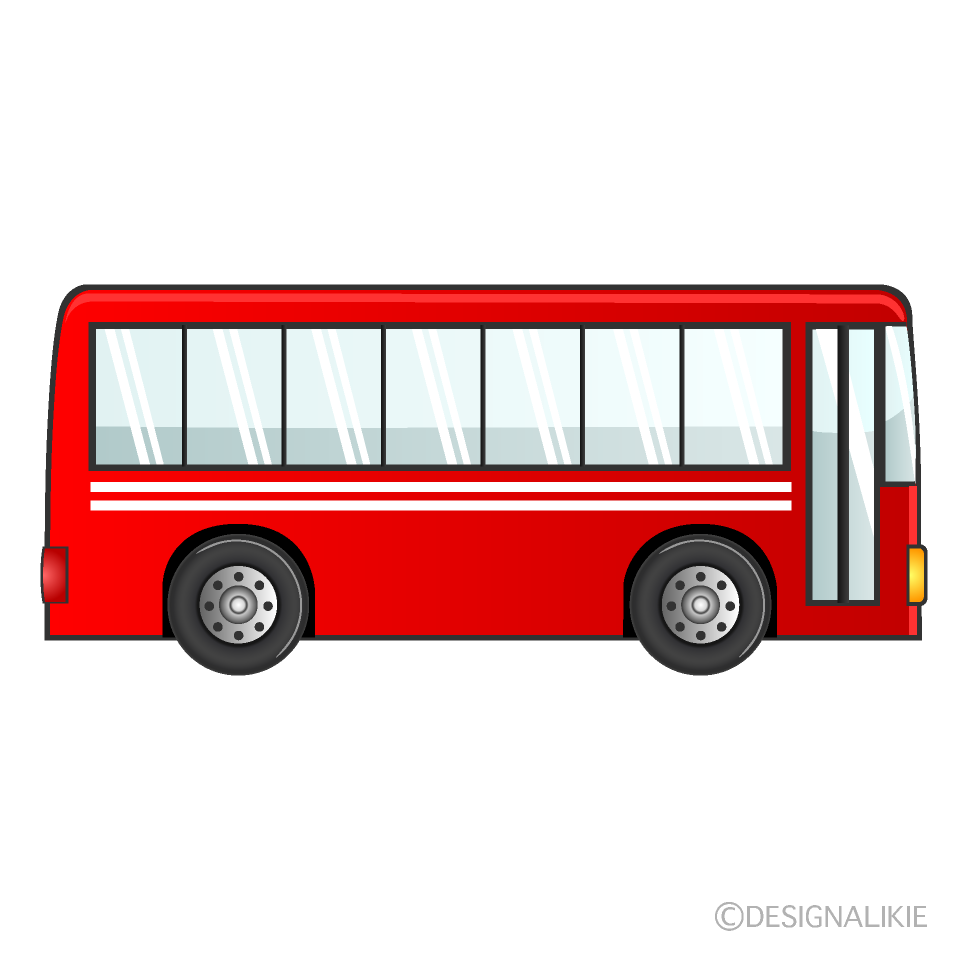 Gestion et entretien des collèges
Transport 
(Ile De France Mobilités)
Entretien de la voirie départementale